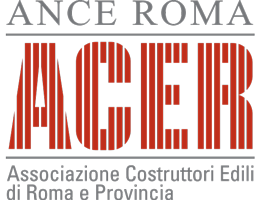 Dal Decreto Sostegni bis al Decreto Aiuti: 
excursus delle fonti legislative
Avv. Gianrico Cianconi
Ufficio LL.PP.
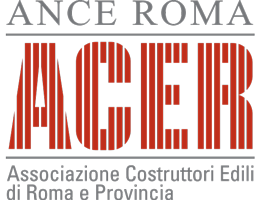 Il meccanismo straordinario di compensazione: 
365 giorni di interventi legislativi
DL 73/2021 (c.d. Sostegni bis)  – Art. 1 septies (conv. L.106/2021)
L. 234/2021 (c.d. Legge Bilancio 2022)
DL 4/2022 (c.d. Sostegni ter) – Art. 29 (conv. L. 25/2022)
DL 17/2022 (c.d. Decreto Energia) – Art. 25 (conv. L. 34/2022)
DL 21/2022 (c.d. Decreto Taglia Prezzi) – Art. 23 comma 1 (conv. L. 51/2022)
DL 50/2022 (c.d. Decreto Aiuti) – Artt. 26 e 27
Un anno di ipertrofia normativa…potrà bastare?!
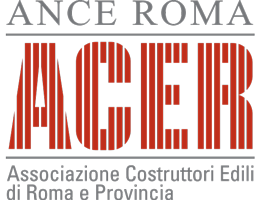 Compensazione aumento costi
Art. 1 septies DL 73/2021
Primo e secondo semestre 2021
Estensione disposta dai commi 398 e 399 L. 234/2021
Contratti in corso alla data del 25.07.2021 (data di entrata in vigore della legge di conversione)

						dal 1° Gennaio 2021 al 30 Giugno 2021
Lavorazioni contabilizzate o allibrate 
										dal 1° Luglio 2021 al 31 Dicembre 2021

Procedure di gara con offerte presentate nel 2020 o anni precedenti
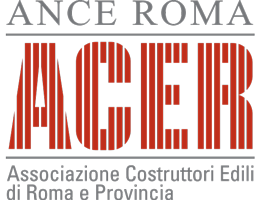 Compensazione aumento costi
Art. 1 septies DL 73/2021
Il meccanismo di rilevazione dell’aumento del costo è legato a rilevazioni semestrali del MIMS 



Compensazione pari alle variazioni, in aumento o in diminuzione, dei prezzi rilevati nei Decreti con riferimento alla data dell’offerta, con alea dell’8% se l’offerta è stata presentata nel 2020 e 10% per gli anni precedenti

Istanza di compensazione da produrre, a pena di decadenza, entro 15 giorni dalla data di pubblicazione dei Decreti
Decreto 11.11.2021 (primo semestre 2021)
Decreto 4.04.2022 (secondo semestre 2021)
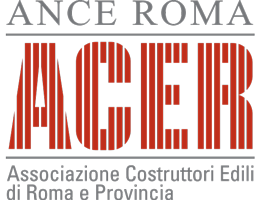 Compensazione aumento costi
Art. 1 septies DL 73/2021
La S.A. provvede alle compensazioni con risorse proprie, attingendo ai seguenti fondi:

	- il 50% delle somme accantonate per imprevisti nel QE di ogni intervento;
	- ribassi d’asta;
	- somme relative ad altri interventi ultimati

In caso di insufficienza di tali risorse, la S.A. può presentare richiesta di accesso al Fondo istituto presso il MIMS
Per le compensazioni del primo semestre 2021 sono stati stanziati 100 milioni
Per le compensazioni del secondo semestre 2021 sono stati stanziati ulteriori 120 milioni
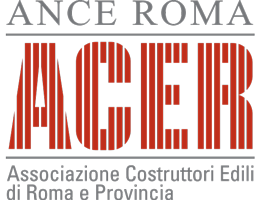 Compensazione aumento costi
Art. 23 DL 21/2022

Nelle more della verifica delle istanze di accesso al Fondo presentate dalle SS.AA., il Ministero può riconoscere un’anticipazione del 50% delle somme richieste dalle singole SS.AA.
All’esito dell’istruttoria, il MIMS procede con la ripetizione delle somme già erogate a titolo di anticipazione
L’anticipazione dovrebbe velocizzare l’iter dei pagamenti da parte delle SS.AA. in favore delle imprese che hanno presentato istanza di compensazione
Anche in questo caso non è previsto un termine solo mera raccomandazione a pagare nel più breve tempo possibile
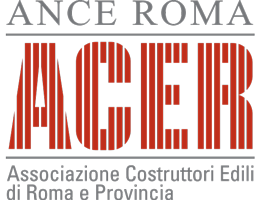 Compensazione aumento costi
DL 4/2022 – Art.29
Procedure ordinarie indette dal 1° Gennaio 2022 al 17 Maggio 2022
No riferimento a contratti in corso alla data del 25.07.2021
						
Lavorazioni contabilizzate o allibrate nei 12 mesi antecedenti la pubblicazione del Decreto MIMS di rilevazione dei prezzi
										
Il meccanismo di rilevazione dell’aumento del costo è legato a rilevazioni semestrali del MIMS da adottarsi entro il 31 Marzo e 30 Settembre di ogni anno
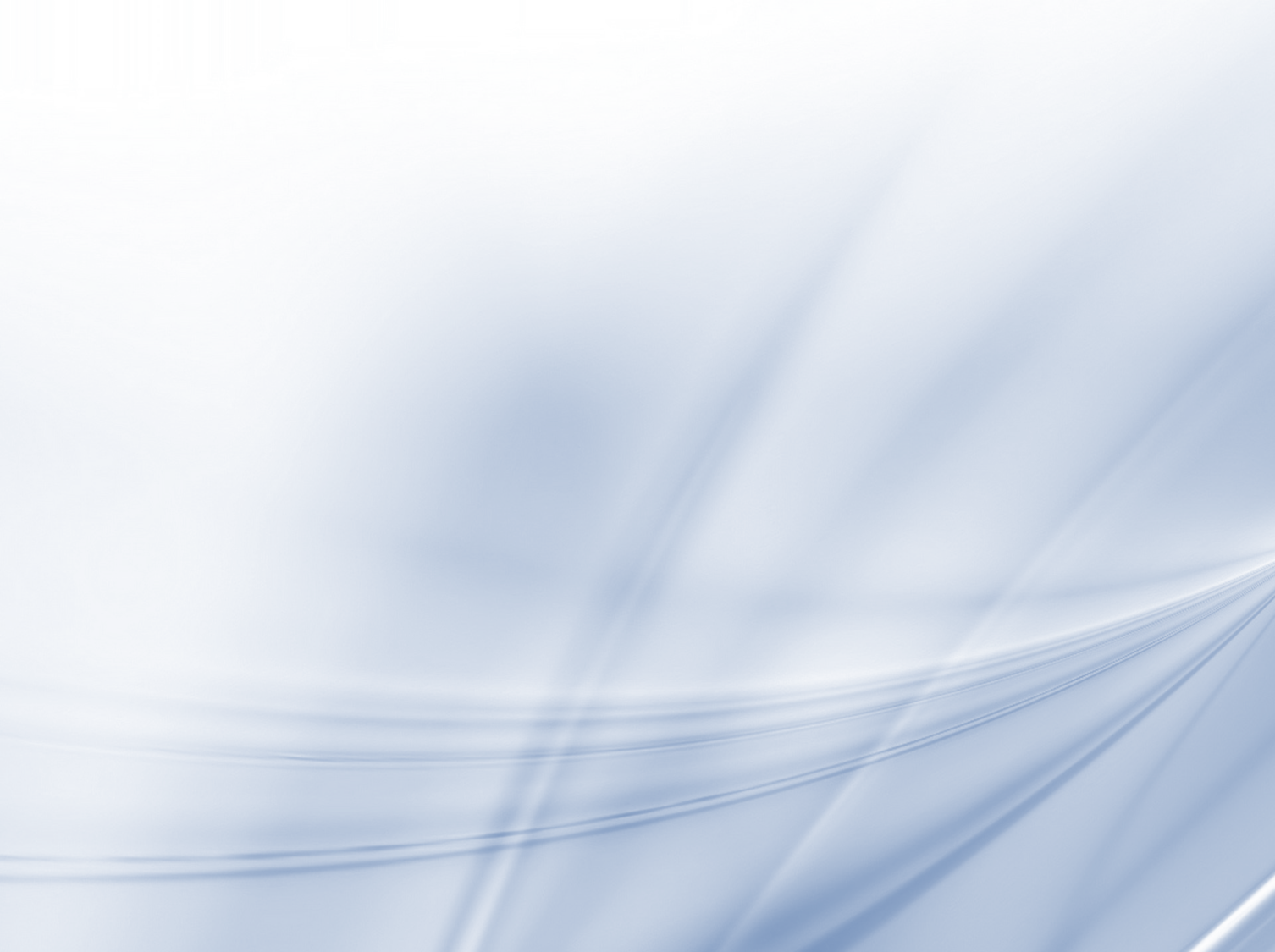 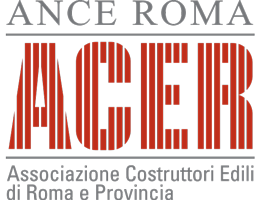 Compensazione aumento costi
DL 4/2022 – Art.29
Compensazione pari alle variazioni, in aumento o in diminuzione, dei prezzi rilevati nei Decreti con alea del 5% e compensazione massima pari all’80%

Istanza di compensazione da produrre, a pena di decadenza, entro 60 giorni dalla data di pubblicazione dei Decreti
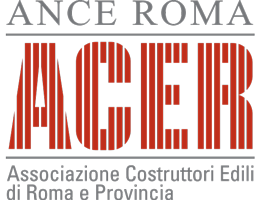 GRAZIE!cianconi@acerweb.it